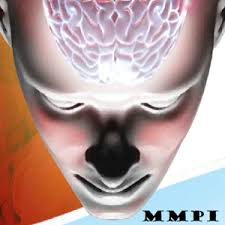 مقياس منيسوتا المتعدد الأوجه للشخصية(MMPI)
أعداد العرض : أ. نعيمة الوهيب لمقرر مقاييس شخصية – جامعة الملك سعود
نشأة المقياس وتاريخ إعداده
صمم في صيغته الأصلية في أواخر الثلاثينيات الميلادية من القرن الماضي خلال الفترة الزمنية مابين 1930-1940م 
وضعه هاثواي HATHAWAY و ماكينلي MCKINLEY في مستشفيات جامعة مينسوتا الأمريكية . 
يهدف المقياس لمد السيكولوجي بصورة متكاملة عن جميع الجوانب الهامة والمتعددة في الشخصية ، حيث يعتبر من أوسع اختبارات الشخصية انتشارا . 
يعتبر من أكثر الاختبارات النفسية استخداما ، وميزته أنه لا يستطيع استخدامه بشكل جيد سوى الأخصائي النفسي الاكلينكي . 
تمت مراجعته في 1989 وصدرت بذلك النسخة الثانية له MMPI-2
ما هو مقياس منيسوتا؟؟
للاختبار صورتان : 
1/ فردية تحتوي على 550 عبارة وكل واحدة منها مكتوبة على ورقة مستقلة ، يقوم الشخص بتصنيف تلك البطاقات إلى 3 قوائم ( نعم ، لا ، لا أدري ) وذلك وفقا لإجابته . 

2/ الصورة الجمعية موجودة في كتيب يحتوي على 566 عبارة منها 550 عبارة واردة في الصورة الفردية مضافا لها عبارات مكررة في كتيب وورقة إجابة 
نقل المقياس للغة العربية على يد ، محمد عماد الدين إسماعيل ، ولويس كامل ملكية ، ود عطية هنا .
ما هو مقياس منيسوتا ؟؟
فقرات الاختبار 
الأسئلة الكاملة تمثل 566 سؤال تغطي مدى واسع من جوانب الشخصية ، وعلى المفحوص أن يقرر ما إن كانت تنطبق علية العبارة أو لا .

أهميته 
يمكننا أن نحصل على صورة لجوانب شخصية العميل من خلاله ، والاختبار بهذه الصورة له أهمية كأداة للتقويم الاكلينكي وقد وجد أن نمط العلاقات بين المقاييس له أهميته الاكلينكية من أي درجة على مقياس واحد بمفرده 

زمن الاختبار ليس له زمن محدد عادة يستغرق مدة تتراوح بين 50- 90دقيقة
مكونات مقياس منيسوتا
أولا : مقاييس الصدق
مقياس عدم الإجابة ويرمز له ( ؟ ) 
لا يشكل مقياسا بعينه وإنما مجموع عدد الفقرات التي تركها المفحوص دون إجابة وتلك التي أجاب عنها بخيارين 
إذا حصل المفحوص على درجة (+30) فأكثر دل ذلك على عجز المريض على اتخاذ القرارات ورغبته في التحدي وعدم التعاون ومهم أن يطلب منه إعادة الاختبار أو تكميل الفقرات لأن هناك احتمال كبير أن تكون الصفحة النفسية محرفة 

مقياس الكذب ويرمز له ( ل) 
    يتكون من 15 فقرة صممت بالأساس لكشف محاولات الكذب المتعمد على الاختبار وتم اختيارها بشكل منطقي - غير تجريبي ، ويمثل إنكار أو رفض الاعتراف بوجود أي نوع من السيكوباثولوجيا ، وكلما ارتفعت درجة المفحوص على هذا المقياس انخفضت درجات اغلب المقاييس الاكلينكية . 
   ارتفاع درجة المفحوص هنا قد يكون دلاله على محاولة خلق انطباع مرغوب غير عادي عن نفسه أو شخصا تدور ديناميته على ميكانزم الإنكار .
أولا : مقاييس الصدق
مقياس التواتر والخطأ (ف) 
    يتكون من 64 فقرة  نادرا ما يختارها الأسوياء ، ويتناول المضامين الواضحة والغير واضحة والمعتقدات اللاعقلانية والمتناقضة ، ترتفع درجة المفحوص على هذا المقياس إذا لم يعطي إجابة مميزة لسبب ما ، كأن يكون غير قادر على الفهم والقراءة أو مهملا . كما تزداد الدرجة نتيجة أنواع معينة من الاضطراب النفسي مثل الفصام و الاكتئاب .كذلك ترتفع إذا كان المفحوص قد اختار الظهور في صورة لا سوية .
مقياس التصحيح ( ك ) 
    يتكون من 30 فقرة ، صممت للكشف عن محاولات إخفاء أو إنكار المشاكل وتقديم الذات بشكل محبب ، وتشير البحوث إلى أن الارتفاع بالدرجات لدى الأسوياء يشير إلى تكامل الشخصية والتوافق السوي ، لكن بين غير المتوافقين فإن الارتفاع يشير إلى الاندفاعية . 
ويسمى مقياس التصحيح لان درجته تستخدم كمعامل تصحيح ، أي انها تضاف كلها او جزء منها الى 5 مقاييس ( توهم المرض ، الانحراف السيكوباتي ، السيكاثينيا ، الفصام ، الهوس ) وذلك لزيادة قدرتها على التمييز والتشخيص .
ثانيا : المقاييس الاكلينكية
ثانيا : المقاييس الاكلينكية
1/ مقياس توهم المرض (هـ س) hypocondriasis
وهو مقياس لمقدار الاهتمام الزائد بالوظائف الجسمية والقلق الذي لا يستند إلى سبب على الصحة ، ويشكو من الآلام واضطرابات لا وجود لها على أساس الواقع ، وارتفاع الدرجة يشير إلى أن المريض قد ينشغل بشكوى بدنية غامضة يستخدمها للتحكم بمن حوله ويتطلب اهتماما من الآخرين . 

2/ مقياس الاكتئاب (د) Depression
يتكون من 60 فقرة وهو مقياس لأعراض الانقباض المختلفة ، وهو اتجاه يمثل تدني مستوى الروح المعنوية وانعدام الأمل في المستقبل وكذلك نقص الاهتمام بالأنشطة كما يعبر عن اللامبالاة والأعراض البدنية والتي تشتمل على اضطرابات النوم والشكاوي المعنوية والحساسية الزائدة ويحتمل أن ارتفاع الدرجات يتصفون بالدونية والانزواء
ثانيا : المقاييس الاكلينكية
3/ مقياس الهستيريا ( هـ ي ) hysteria 
يقيس درجة تشابه المفحوص مع المرضى الذين تظهر عليهم أعراض الهستيريا التحولية ، والتي تأخذ أعراضها صورة شكاوى عامة منتظمة أو أكثر تحديدا مثل الشلل والتقلصات والاضطرابات المعوية ، 
يحتمل أن العميل ساذج وقابل للإيحاء وينقصه الاستبصار بسلوكه وسلوك الآخرين وينكر وجود مشكلات سلوكية وتظهر الشكاوى البدنية محددة في ظل ظروف الضغط ، ورغم الانطباع الجيد الذي يظهره العميل للاكلينكي إلا أن التدخل السيكولوجي سيكون صعبا . 

4/ مقياس الانحراف السيكوباتي (ب د ) Psychopathic 
يقيس درجة تشابه المفحوص بجماعه السيكوباثيين الذين تتمثل صعوباتهم الأساسية في نقص الاستجابة الانفعالية العميقة وعدم القدرة على الإفادة من الخبرة وعدم المبالاة بالمعايير الاجتماعية ويحتمل أن يتصفوا بالاندفاعية والغضب والانفعالية الجوفاء وعدم القابلية للتبوء عن سلوكه
ثانيا : المقاييس الاكلينكية
5/ مقياس الذكورة و الانوثه (م ف ) masculinity-femininity
يتكون من 60 فقرة  تقيس جوانب الذكورة والأنوثه من خلال انماط الاهتمامات التي يمتلكها الفرد ، مثل الاهتمامات المهنية والهوايات و التفضيلات الجمالية والدينية والنشاط مقابل الحساسية الشخصية .
 ارتفاع الدرجة هنا للذكور له دلالته فالتوجه الداخلي والاهتمامات والأنشطة الداخلية الجمالية لا تتوحد مع الدور الذكري التقليدي ، يمكن إخفاء السلوك الجنسي المثلي أو الاهتمامات الجنسية المثلية بسهولة دون رفع الدرجة على المقياس أو مقاييس الصدق ، أما بالنسبة للإناث فليس من المألوف أن تحصل الإناث على درجات فوق 70 درجة خام ، قد يكون للأنثى في هذا المدى اهتمامات ذكرية حقيقية وقد تشعر بالقلق إذا كان متوقعا منها تحديد سلوكها طبقا لمواصفات الدور الأنثوي التقليدي وقد تظهر سلوكا عدوانيا ، ويغلب عدم ظهور السلوك الجنسي
ثانيا : المقاييس الاكلينكية
6/ مقياس البارانويا (ب أ) paranoia
يتكون المقياس من 40 فقرة تقيس التشكك والحساسية الزائدة وهواجس الاضطهاد وهواجس العظمة

7/ مقياس السيكاثينيا ” الوهن النفسي“  (ب ت ) psssychasthenia 
يتكون من 48 فقرة تتناول المخاوف المرضية والسلوك القهري وقد يكون هذا السلوك القهري صريح مثل غسيل اليدين أو ضمني مثل عدم القدرة على الهروب من الفكرة المتسلطة 
وتمثل المخاوف المرضية كل أنواع الخوف غير المقبول .
ثانيا : المقاييس الاكلينكية
8/ مقياس الفصام ( س ك ) schizophrenia 
يتكون من 78 فقرة تكشف عن التشابه بين استجابات المفحوص واستجابات جماعة مختلفة من المرضى الفصاميين الذين يتميزون بالتفكير والسلوك الخلطي الشاذ أو على الأقل ممن يشبه سلوكهم السلوك الفصامي .
ارتفاع الدرجات قد يدل على شعور العميل بالاغتراب والبعد عن بيئته وقد يعكس ذلك عمليه فصامية أو موقفا ضاغطا وقد يكون ارتفاع الدرجات مؤشرا لوجود اضطراب فكري والتدخلات العلاجية ويتعين أن تكون موجهه ومباشرة ومن النوع التعضيدي المساند
ثانيا : المقاييس الاكلينكية
9/ مقياس الهوس الخفيف ( م أ ) hypomania 
ارتفاع الدرجات قد يصف الفرد بالنشاط الزائد والاندفاع  في الفكر والعمل ومختلف جوانب السلوك حيث يغلب عليها طابع المبالغة .
ويواجه الفرد ذوي الدرجات المرتفعة مشكلات في التحكم بسلوكه والعدوان والهياج . 

10/ مقياس الانطواء الاجتماعي ( س ي) social introversion 
يتكون من 70 فقرة تتناول تقييم الانطواء الاجتماعي .
 تعكس الدرجات المرتفعة الانطواء الاجتماعي وهو الذي يعني عدم الشعور بالارتياح في المواقف الاجتماعية والابتعاد عن مثل هذه التفاعلات قدر المستطاع ، بارتفاع الدرجة يوصف العميل بالانزواء وتجنب الآخرين ويقل احتمال التفعيل بينما يزداد السلوك التأملي ويوصف الفرد عادة بأنه قليل الكفاءة الاجتماعية ومنعزل وقلق من تفاعله مع الآخرين
طريقة تطبيق الاختبار
يتم تطبيق الاختبار من خلال إجابة المفحوص على كافة بنود المقياس (566) بند وتسجيل الاجابة على ورقة الإجابة ، حيث تتم الإجابة باستخدام 3 بدائل 
 
إذا كانت العبارة تنطبق تضلل الخيار ( نعم ) 
إذا كانت العبارة لا تنطبق تظلل الخيار ( لا ) 
إذا كان المفحوص لا يستطيع تحديد احد الخيارين يختار لا ادري وفي هذه الحالة يترك المساحة الخاصة بهذه العبارة فارغة دون تحديد .
اعتبارات عامة قبل التصحيح
يجب إشعار المفحوص بالهدف من تطبيق الاختبار علية . 
تجنب مساعدة المفحوص في الإجابة على الاختبار 
أكد على المفحوص بأنه يجب أن يختار إجابته بما يعكس أفكاره ومشاعره وسلوكياته وخبراته الشخصية 
يجب التأكد من اكتمال ملئ البيانات الشخصية أعلى ورقة الإجابة ، والتركيز على كتابة الجنس ، وذلك لتحديد المفتاح الخاص بمقياس الذكورة والأنوثة . 
تملئ جميع البيانات الأولية باستثناء خانة التشخيص تترك للأخير . 
الالتزام بزوايا المفتاح الأربع ( الرمز والرقم ) تثبت على الزوايا
اعتبارات عامة قبل التصحيح
بعض المقاييس لها مفتاحين ( أمامي + خلفي ) وهي ( ب أ ، ب ت ، س ك ، س ي ) بالإضافة لمقياس التصحيح ك . 
في حال كان للمقياس مفتاحين يستخدم الأمامي مع ورقة الإجابة الأمامية ، والخلفي مع ورقة الإجابة الخلفية . 
في حال كان للمقياس مفتاح واحد فقط ، نستخدمه على ورقة المقياس الأمامية وليست الخلفية .
تفسر نتائج الاختبار على ضوء الدرجات على المقاييس ( الصدق والاكلنيكية )  ومطالعة الصفحة النفسية للمقاييس ككل مجتمعة ، وما خرج به الأخصائي عند مقابلته للمريض قبل وبعد تطبيق الاختبار ، بالإضافة لما يحتويه ملف المفحوص من ملحوظات سريريه ونتائج فحص سابقة . 
يجب دائما استحضار حقيقة كون الاختبار لا يقيس اضطرابات وإنما سمات تميل لأن توجد عند من يعانون من هذه الاضطرابات ، فحصول المفحوص على درجة مرتفعة بمقياس الفصام لا يعني إصابته بالفصام 
يمكن للاختبار أن يكون أداة مفيدة في المساعدة بتصنيف ( تشخيص ) الاضطرابات النفسية ولكن يجب دائما التنبه للملحوظة السابقة .